Pack First Logos
Feel free to use any of these logos in your presentation as many or as few times as you’d like.
All-white logo for darker backgrounds.
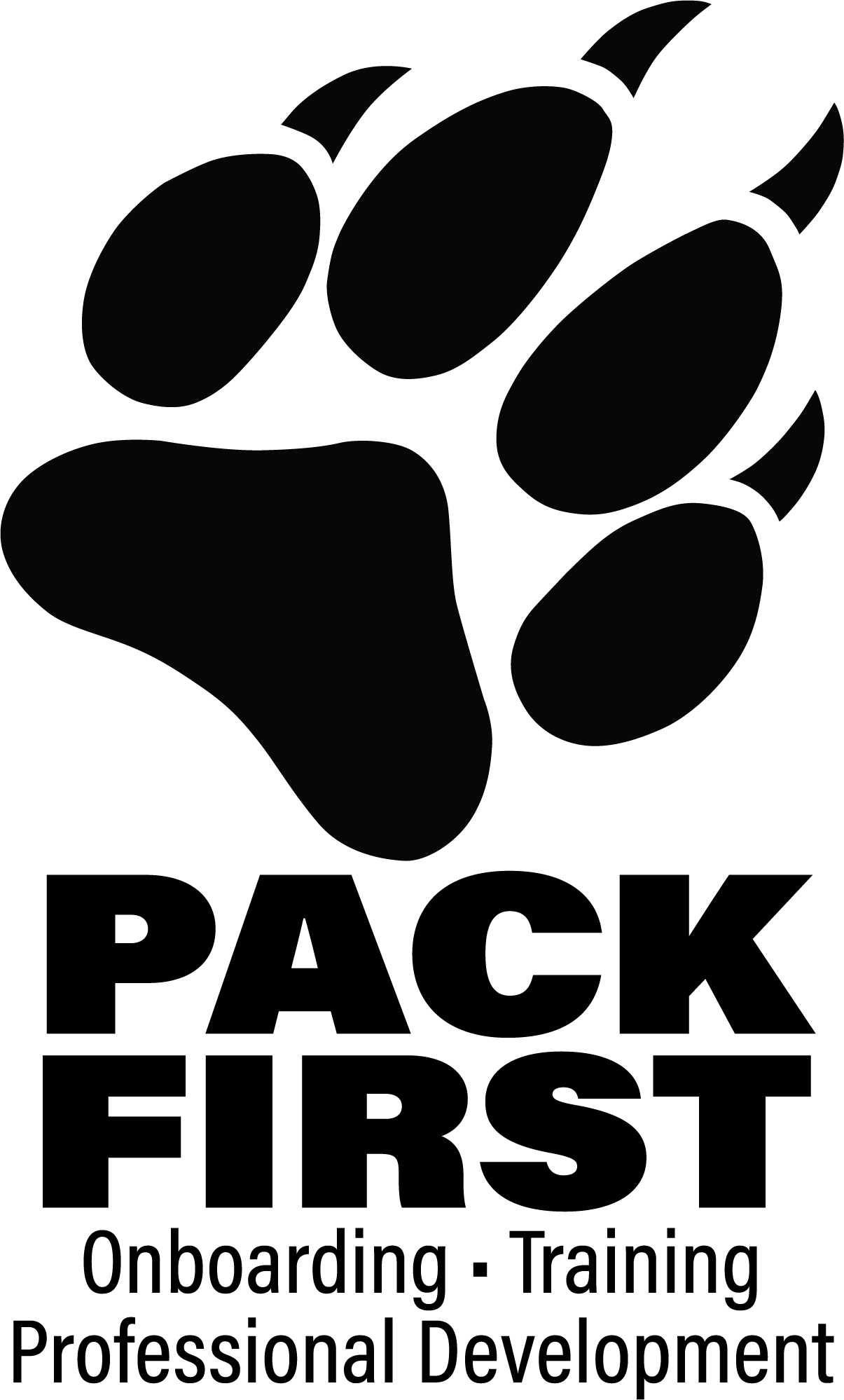 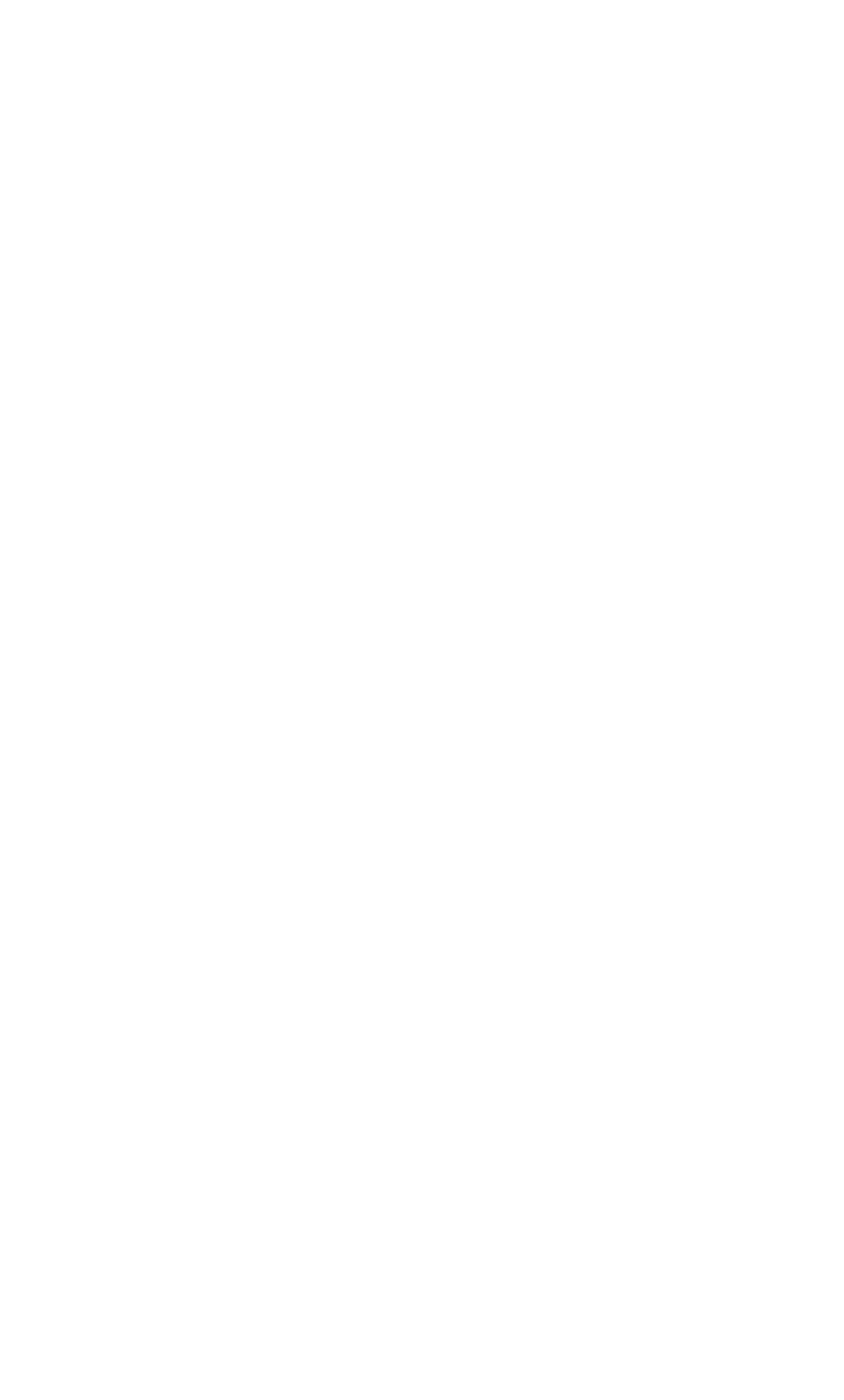 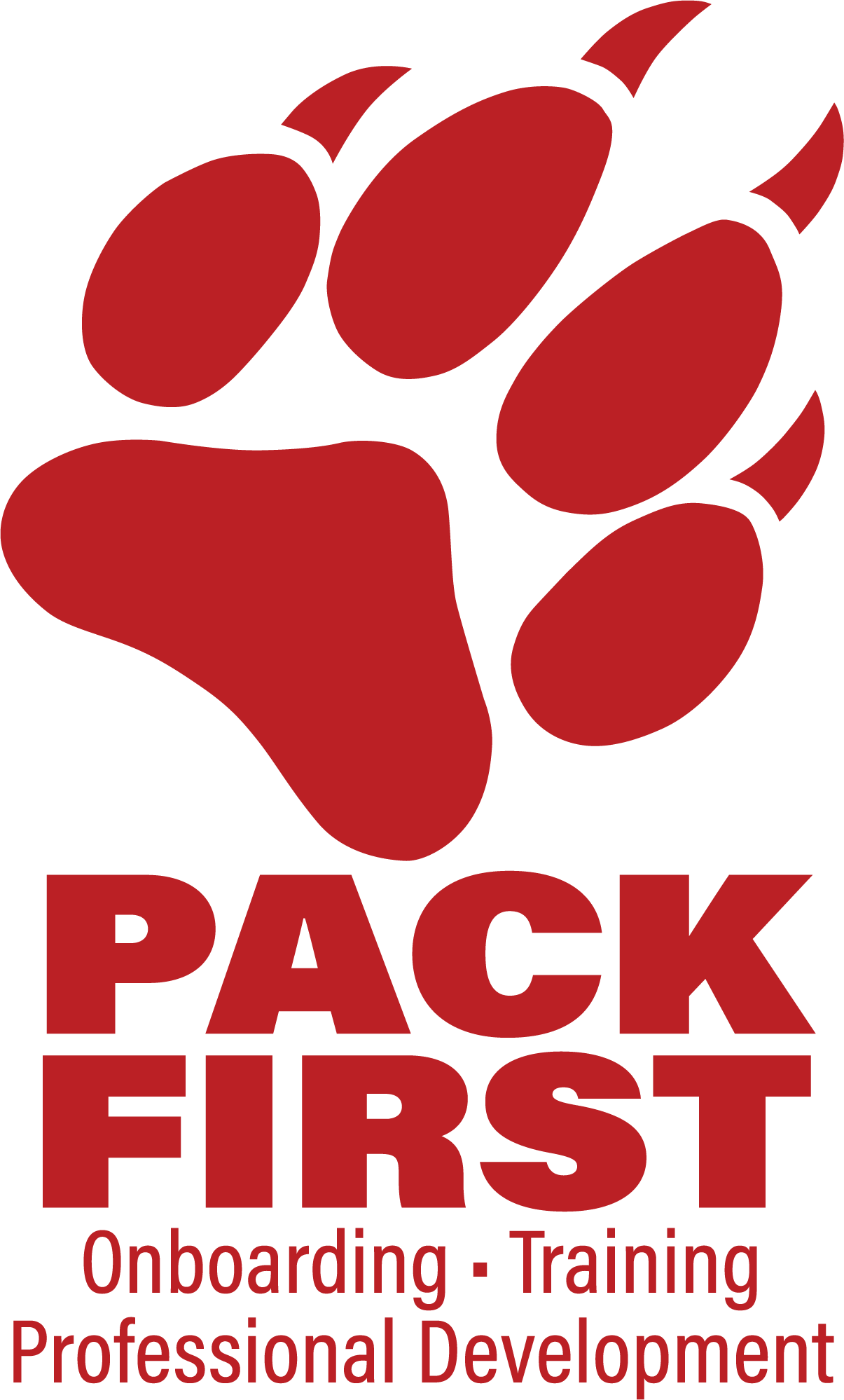 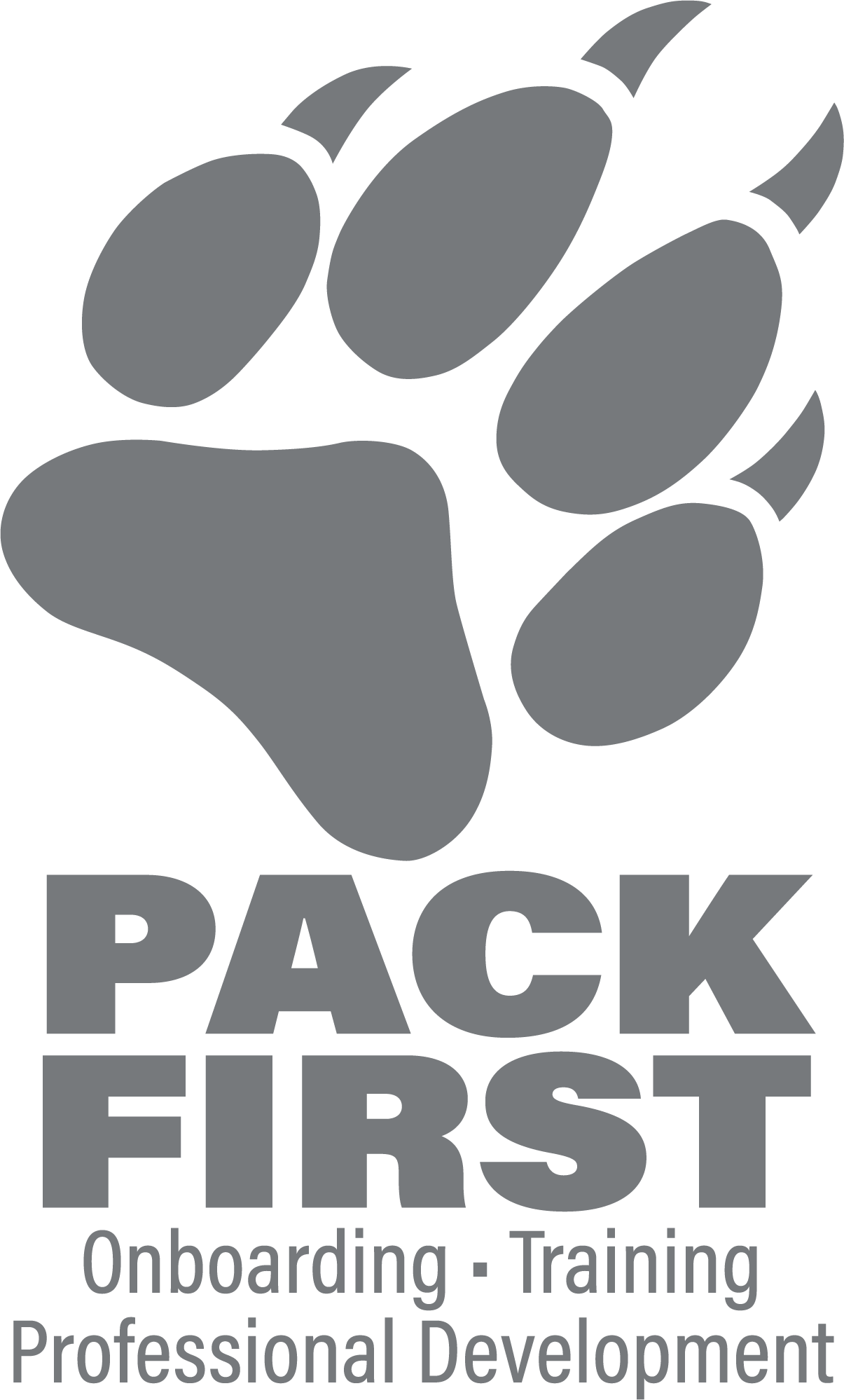 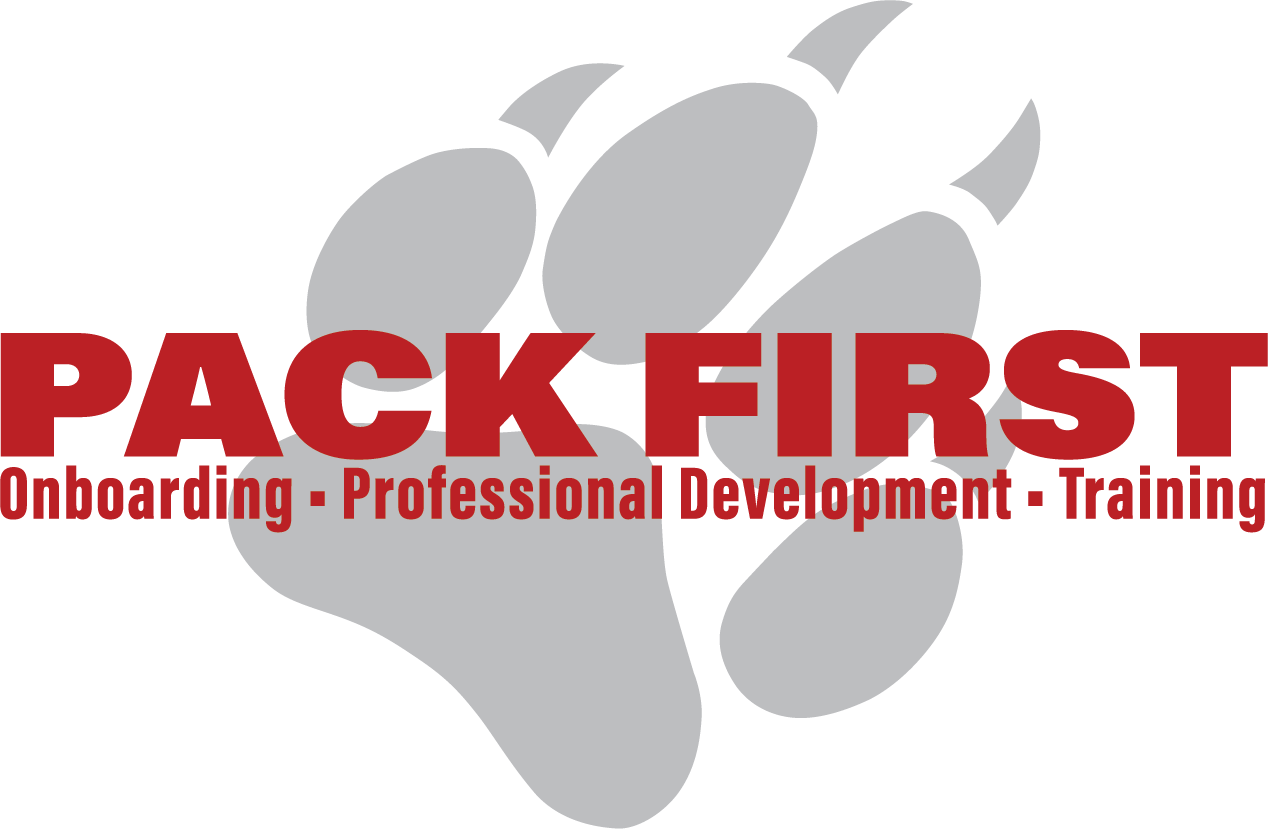 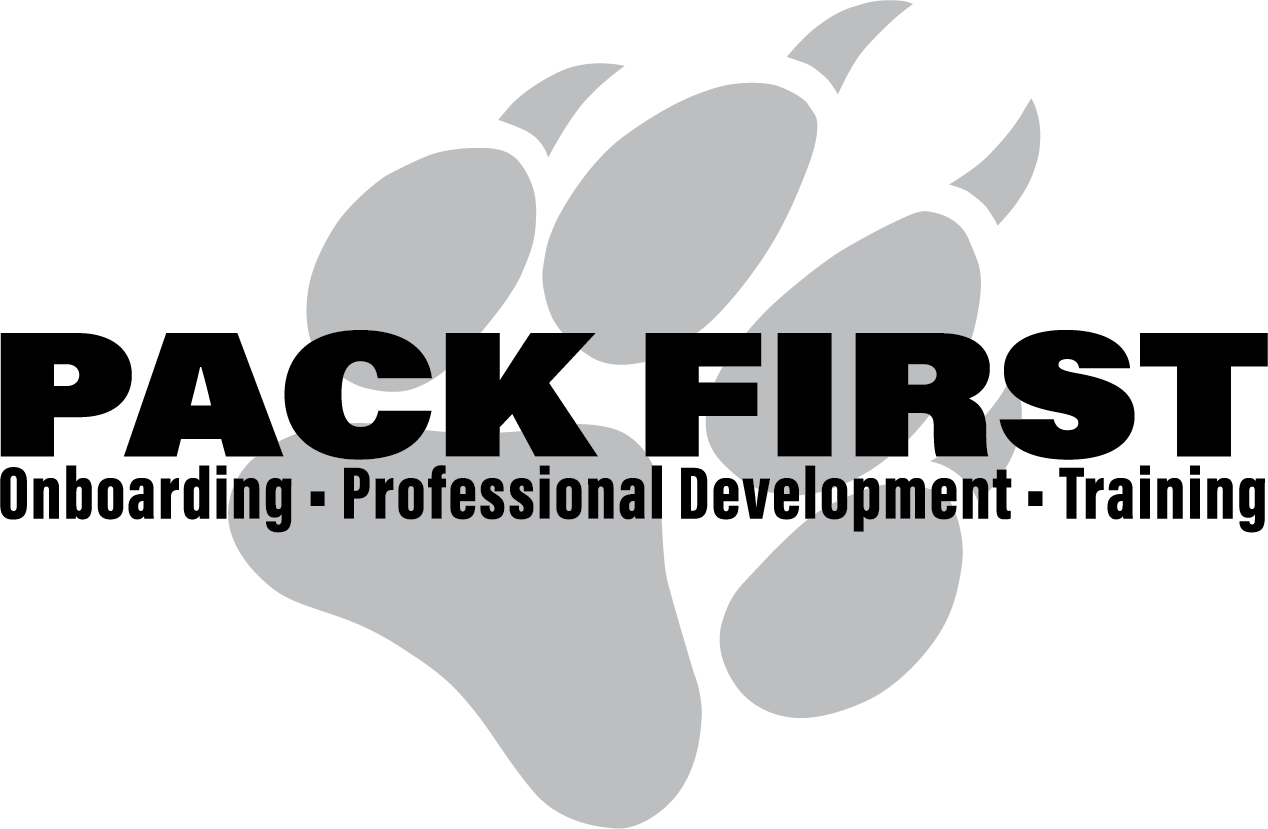 Format of Presentation
Introduction: Tell your audience what you will teach them, talk to them about, or tell them. 
What can your audience hope to get out of your presentation? 
Body: Tell your audience about what you mentioned in your introduction.
Include only 3 to 5 main points, but less is more. Consider a part 2 or 3 if you have more than 5 points to share on a topic. 
Conclusion: Tell your audience how you told them what you wanted to tell them to tie up any loose ends.
Helpful Content to Include
Contact Information: Leave your information at the end of the presentation for those who have further questions or want to continue the conversation. 
If you’d like to clarify your qualifications for presenting, please include those at the beginning when making introductions.
Survey Link: Include a QR Code to the post-event survey link if attendees are ready to take the survey now.